Környezetjogi elvek I.
Bándi Gyula
1
2
Elvek három szinten:
Környezetpolitikai elvek (pl. akcióprogramok, NFFS, nemzetközi dokumentumok)
Szakterületi elvek, specifikumok
Környezetjogi elvek, jogi relevancia

Számos átfedés van!
A környezetpolitika elvei
3
Az EK Első Akcióprogram (1973) elvei:
1. A szennyezés, illetve a környezeti ártalmak forrásánál történő fellépés
2. A környezeti hatások figyelembevétele
3. A természeti erőforrások ésszerű hasznosítása
4. A tudomány és a technika környezetvédelmi célú fejlesztése
5. A szennyező fizet alapelve
6. Egyik állam sem okozhat környezeti kárt a másik államnak
7. A fejlődő országok érdekeinek figyelembevétele
8. Az Európai Közösség és a tagállamok regionális és nemzetközi együttműködése
9. A környezetvédelem a Közösségben mindenki ügye, amelyet minden szinten oktatni kell
10. A környezeti cselekvés megfelelő szintjének meghatározása
11. A tagállamok környezeti politikáinak összehangolása és harmonizálása a Közösségben
A Hetedik Akcióprogram (2012-2020
4
Sokkal szűkszavúbb, hivatkozott elvei az elsődleges jog ugyanazon elveinek felelnek meg. A 2. cikk (2) bekezdése ezt így idézi fel: 
„(2)   A hetedik környezetvédelmi cselekvési program a „szennyező fizet” elvén, az elővigyázatosság elvén, valamint a megelőzés elvén és azon az elven alapul, hogy a szennyezést annak forrásánál kell megszüntetni.” 
Ehhez hozzátehetjük a következő két bekezdést is: 
„(3)   A hetedik környezetvédelmi cselekvési programnak hozzá kell járulnia a magas szintű környezetvédelemhez, valamint az állampolgárok életminőségének és jólétének növeléséhez.
(4)   A hetedik környezetvédelmi cselekvési program intézkedéseit, lépéseit és célkitűzéseit az intelligens szabályozás elvének megfelelően kell javasolni és végrehajtani, és adott esetben átfogó hatásvizsgálattal kell alátámasztani.”
Nemzeti Fenntartható Fejlődési Keretstratégia 2012-2024
5
A fenntarthatóság felé való átmenet nemzeti koncepciója - Nemzeti Fenntartható Fejlődési Keretstratégia 2012-2024 (18/2013. (III. 28.) OGY határozata Nemzeti Fenntartható Fejlődés Keretstratégiáról ) www.nfft.hu
„A fenntarthatóságnak négy alapelvét lehet azonosítani: 
a korlátok elve: az emberi gazdaság az ökoszférában gyökeredzik. A fenntarthatóság, mint olyan attól függ, vajon tudjuk-e biztosítani, hogy az emberi gazdaság elég alacsony szinten maradjon, hogy lehetővé tegye az egészséges életfenntartó rendszerek működését;
az eszközök és célok elvét: a természeti erőforrások és a gazdaság eszközértékkel bír a társadalom végső céljának betöltésében. A gazdasági növekedés nem értelmezhető öncélként, hanem olyan eszközként, amely segíthet abban, hogy elérjük végső céljainkat, mint az emberiség jól-léte és szabadsága;
az igények elve: minden rendszernek, minden embernek vannak minimális igényei, annak érdekében, hogy fennmaradjon. Ezen nem korlátozható igények teljesítendőek és nem bővíthetők;
a komplexitás elve: a rendszerek komplex magatartást igényelnek, mégpedig a többrétegű stabil egyensúlyi és a nem-lineáris magatartásokon keresztül, és hajlamosak összeomlani, ha elérték a lehetséges határokat.”
4. NKP (2015-2020)  Nemzeti Környezetvédelmi Program
6
Alapelvek
- A környezetvédelmi törvényben szereplő alapelvek: elővigyázatosság, megelőzés, helyreállítás, szennyező fizet, az együttműködés és átláthatóság (tájékoztatás, nyilvánosság);
- A holisztikus megközelítés, az integráció elvének, valamint a rövid, közép és hosszú távú szempontok egyidejű figyelembevétele;
- A partnerség és a szubszidiaritás elve;
- A területiség elvének érvényesítése, területileg differenciált beavatkozások kialakításának elve;
- Az Alaptörvény értelmében „Magyarország elismeri és érvényesíti mindenki jogát az egészséges környezethez”, kiemelt figyelmet kell szentelni az esélyegyenlőség, a társadalmi igazságosság, valamint a nemzedéken belüli és nemzedékek közötti szolidaritás elvének; melyek egyúttal kapcsolódnak a helyi erőforrások fenntartható hasznosításának elvéhez.
Szakterületi elvek
7
2012. évi CLXXXV. törvény a hulladékról - 3. § (1):
a) az újrahasználat és az újrahasználatra előkészítés elve
b) a kiterjesztett gyártói felelősség elve
c) az önellátás elve (az Európai Unió tagállamaival együttműködésben ... nem jelenti azt, hogy Magyarországnak a hasznosító létesítmények teljes skálájával kell rendelkeznie);
d) a közelség elve (egyik legközelebbi, a célnak megfelelő hulladékgazdálkodási létesítményben)
e) a szennyező fizet elve 
f) a biológiailag lebomló hulladék hasznosításának elve
g) a költséghatékony hulladékgazdálkodási közszolgáltatás biztosításának elve: (a legkisebb mértékben tegye szükségessé a hulladékgazdálkodási közszolgáltatási díj és a hulladék ártalmatlanítása után fizetendő díj emelését, és az ártalmatlanítás díja ne eredményezhesse a hulladéklerakási járulék közszolgáltatóra vagy a lakosságra történő áthárítását)
h) a keresztfinanszírozás tilalmának elve (az ésszerű nyereség nem tartalmazhatja a hulladékgazdálkodási közszolgáltatáson kívül eső egyéb, gazdasági tevékenységei költségeinek, ráfordításainak fedezetét)
1995. évi LIII. tv. a természet védelméről
8
Alapelvek

5. § (1) Minden természetes és jogi személy, valamint más szervezet kötelessége a természeti értékek és területek védelme. Ennek érdekében a tőlük elvárható mértékben kötelesek közreműködni a veszélyhelyzetek és károsodások megelőzésében, a károk enyhítésében, következményeik megszüntetésében, a károsodás előtti állapot helyreállításában.
(2) A természeti értékek és területek csak olyan mértékben igénybe vehetők, hasznosíthatók, hogy a működésük szempontjából alapvető természeti rendszerek és azok folyamatainak működőképessége fennmaradjon, továbbá a biológiai sokféleség fenntartható legyen.
(3) A természet védelméhez fűződő érdekeket a nemzetgazdasági tervezés, szabályozás, továbbá a gazdasági, terület- és településfejlesztési, illetőleg rendezési döntések, valamint a hatósági intézkedések során figyelembe kell venni.
(4) Magyarország a természet védelme érdekében együttműködik más államokkal és nemzetközi szervezetekkel, illetve nemzetközi természetvédelmi szerződések részesévé válik. Magyarország nemzetközi egyezmény hiányában is figyelembe veszi más államoknak a természet védelméhez fűződő érdekeit.
A környezetjogi elvekről
9
C‑32/05. sz. ügy, Bizottság Luxemburg
34 Az EK 249. cikk harmadik bekezdésének értelmében a tagállamok az irányelvek végrehajtásához maguk választhatják meg azt a formát és azokat az eszközöket, amelyek a leghatékonyabban biztosítják az azokban kitűzött eredmény elérését. E rendelkezésből az következik, hogy valamely irányelvnek a belső jogba való átültetése nem igényli szükségképpen minden egyes tagállamban jogalkotási intézkedés meghozatalát. A Bíróság már több alkalommal kimondta, hogy valamely irányelv előírásainak kifejezett és különös jogi rendelkezés formájában történő formális átvétele nem mindig szükséges, az irányelvek végrehajtása, azok tartalmától függően, általános jogi keretek között is megvalósulhat. Különösen az alkotmányjog, illetve a közigazgatási jog általános elveinek megléte feleslegessé teheti az átültetést jogalkotási vagy szabályozási rendelkezések útján, azzal a feltétellel ugyanakkor, hogy ezen elvek hatékonyan garantálják azt, hogy a nemzeti hatóságok az irányelvet teljes mértékben alkalmazzák, és hogy amennyiben az irányelv szóban forgó rendelkezése magánszemélyek számára jogokat keletkeztet, az ezen elvekből keletkező jogi helyzet kellőképpen meghatározott és egyértelmű, és a kedvezményezetteknek jogaikat teljes mértékben megismerhetik, és adott esetben azokat a nemzeti bíróságok előtt érvényesíthetik.
Irodalom (Gerd Winter)
10
„A környezetvédelmi elvek jogi természetének elemzését az alábbiakban lehet összegezni:
Az elveket úgy kell értelmezni, mint amelyeknek jogi értékük van. A nem jogi elveket politikáknak, céloknak, ideáknak, stb. kell nevezni.
A jogi értéket a jogalkotásból és a bírósági eljárásból lehet levezetni. Ez elsősorban politika döntés kérdése, másodsorban a közös tapasztalat és a közös józan ész eredménye.
Az elveket meg kell különböztetni a szabályoktól. Az elveket össze lehet vetni ellentétes elvekkel, míg a jogszabályok döntőek akkor is, ha kivételeket tartalmaznak vagy kiegyensúlyozni próbálják az ellentétes szempontokat.
A szabályok az elvek közötti súlyozás során elsőbbséget adhatnak egy elvnek a többihez képest vagy éppen döntő mértékben prioritást biztosíthatnak.
Az elvek segítséget adnak a szabályok értelmezéséhez, kitölthetik a szabályozás hiányosságait, és új szabályokat alakíthatnak ki….”
EUMSz 191.cikk
11
(2)	Az Unió környezetpolitikájának célja a magas szintű védelem, figyelembe véve ugyanakkor az Unió különböző régióinak helyzetében mutatkozó különbségeket. Ez a politika az elővigyázatosság és a megelőzés elvén, a környezeti károk elsődlegesen a forrásuknál történő elhárításának elvén, valamint a „szennyező fizet”-elven alapul.
	Ebben az összefüggésben a környezetvédelmi követelményeknek megfelelő harmonizációs intézkedések adott esetben egy védzáradékot foglalnak magukban, amely felhatalmazza a tagállamokat arra, hogy nem gazdasági jellegű környezetvédelmi okokból uniós ellenőrzési eljárás alá tartozó ideiglenes intézkedéseket hozzanak.

C-284/95. sz. ügy, előzetes döntéshozatali eljárás a Safety Hi-Tech Srl 
49. Végezetül, amíg az vitathatatlan, hogy a Szerződés 130r cikkének (2) bekezdése megköveteli, hogy a Közösség környezeti politikája a magas szintű védelemre irányuljon, ez a védelmi szint, a kérdéses rendelkezéssel való összeegyeztethetőség érdekében nem jelenti a technikailag elérhető legmagasabb szintet. …”
Global Pact for the Environment 2017
12
2. cikk: a környezettel való megfelelő bánásmód kötelezettsége
3. cikk: integráció és fenntartható fejlődés
4. cikk: a nemzedékek közötti méltányosság
5. cikk: megelőzés
6. cikk: elővigyázatosság
7. cikk: a környezeti károk helyreállítása
8. cikk: a szennyező fizet
9. cikk: az információhoz való hozzáférés
10. cikk: társadalmi részvétel
11. cikk: az igazságszolgáltatáshoz való hozzáférés
15. cikk: a környezeti szabályok hatékonysága
16. cikk: reziliencia
17. cikk: a visszalépés tilalma
18. cikk: együttműködés.
Alakuló elvek, mozgások
13
Más elvekhez kapcsoltan, vagy azoktól függetlenül megjelenve színesíthetik az eddigi palettát – pl. a társadalmi felelősség elve, amely a társadalmi részvétel kötelezettségi oldalára is felhívja egyben a figyelmet.
Alaptörvény P) cikke köszön valójában vissza az Alkotmánybíróság 13/2018. (IX. 4.) határozatában is, amely hangsúlyozta, hogy az Alaptörvényben foglalt, az állampolgárokat terhelő, a természeti erőforrások megőrzésére vonatkozó kötelezettségből az a tényleges elvárás származik, hogy a fogyasztók a véges természeti erőforrásokat takarékos módon, azt nem pazarolva használják.  Két konkrét példát említve a sok gyakorlati lehetőségből (jövő nemzedékek szószólója)
„A kúthasználatok az azonos vízbázist használókat sajátos kényszerközösségbe fogják, mert minden egyedi kúthasználó közvetlenül befolyásolja a többiek vízhez jutási lehetőségét, a rendelkezésre álló víz mennyiségét és minőségét.” 
„Mind a fenntartható fogyasztás mind pedig a fenntartható termelés szempontjából kulcsfontosságú a hulladékok helyzetének kérdése. […] cél a fogyasztói szokások megváltozása/megváltoztatása. Egyrészt ezen keresztül a lakossági hulladéktermelés csökkentése, másrészt pedig a keletkezett hulladékkal kapcsolatos bánásmód javítása, biztosítva az elkülönített hulladékgyűjtés elvárásainak elmélyítését és kiterjesztését.”
A vizsgálandó környezetjogi elvek
14
megelőzés, forrásnál történő fellépés, elővigyázatosság, helyreállítás
a fenntartható vagy harmonikus fejlődés, illetve más megközelítésben az integráció
tervszerűség
az állam kötelezettség-, illetve felelősségvállalása
a társadalmi részvétel
az együttműködés
a felelősség vagy a szennyező fizet
A megelőzés elvcsoportja (forrásnál való fellépés, elővigyázatosság, helyreállítás)
15
1995. évi LIII. tv. Az elővigyázatosság, a megelőzés és a helyreállítás
6. § (1) A környezethasználatot úgy kell megszervezni és végezni, hogy
a) a legkisebb mértékű környezetterhelést és igénybevételt idézze elő;
b) megelőzze a környezetszennyezést;
c) kizárja a környezetkárosítást.
(2) A környezethasználatot az elővigyázatosság elvének figyelembevéte-lével, a környezeti elemek kíméletével, takarékos használatával, továbbá a hulladékkeletkezés csökkentésével, a természetes és az előállított anyagok visszaforgatására és újrafelhasználására törekedve kell végezni.
(3) A megelőzés érdekében a környezethasználat során a leghatékonyabb megoldást, továbbá a külön jogszabályban meghatározott tevékenységek esetén az elérhető legjobb technikát kell alkalmazni.
7. § A 6. §-ban foglaltak érvényesítése érdekében jogszabály előírhatja a környezethasználat feltételeit, illetőleg korlátozó vagy tiltó rendelkezéseket állapíthat meg. 
8. § (1) A környezetet veszélyeztető vagy károsító környezethasználó köteles azonnal befejezni a veszélyeztető vagy károsító tevékenységet.
(2) A környezethasználó köteles gondoskodni a tevékenysége által bekövetkezett környezetkárosodás megszüntetéséről, a károsodott környezet helyreállításáról.
Megelőzés és társai
16
Global pact a megelőzésről
17
„5. cikk… A környezeti kár megelőzése érdekében szükséges intézkedéseket meg kell tenni.  … (Az államok) Tegyék meg a szükséges intézkedéseket atekintetben, hogy környezeti hatásvizsgálatot folytassanak le minden olyan határozat előtt, amely engedélyez vagy lehetővé tesz egy projektet, tevékenységet, tervet vagy programot, amelynek várhatóan jelentős környezeti hatása van. Az államok különösen megfelelő módon tartsák ellenőrzésük alatt a fent említett projekt, tevékenység, terv vagy program hatásait, amelyet engedélyeztek vagy lehetővé tettek.”
Egyezmény az Ipari Balesetek Országhatárokon Túli Hatásairól, Helsinki 1992
18
6. Cikk
A megelőzés
1. A Részes Felek megfelelő intézkedéseket hoznak az ipari balesetek megelőzésére. Idetartoznak azon intézkedések is, amelyek az üzemeltetőket az ipari balesetek kockázatának csökkentésére ösztönzik, továbbá más, a IV. mellékletben felsorolt, és fel nem sorolt intézkedések.
2. Bármilyen veszélyes tevékenység vonatkozásában a Kibocsátó Fél az üzemeltetőtől megköveteli a veszélyes tevékenység biztonságos működtetésének bizonyítását. Ennek érdekében olyan információkat bocsát rendelkezésre, mint a technológia alapvető paraméterei, ideértve - de nem csupán erre korlátozódva - az V. mellékletben meghatározott elemzést és értékelést.
7. Cikk
A veszélyes tevékenység engedélyezése
Saját jogrendszerének keretein belül a Kibocsátó Félnek arra kell törekednie, hogy az új veszélyes üzemek létesítésével, valamint a meglévő veszélyes üzemek jelentős fejlesztésével kapcsolatosan megfelelő politikát alakítson ki. Ennek célja az, hogy minimálisra csökkenjen az összes Érintett Fél lakosságával és környezetével kapcsolatos kockázat. Saját jogrendszerük keretein belül, az Érintett Feleknek megfelelő politikát kell kialakítani azon területek vonatkozásában, amelyek egy veszélyes tevékenység eredményeként bekövetkező országhatáron túli hatással bíró ipari baleset által érintettek lehetnek. E politika célja az, hogy a veszélyes tevékenység kockázatát a minimumra szorítsák.
8. Cikk
A veszélyhelyzetre való felkészülés
1. A Részes Felek megfelelő intézkedéseket tesznek az ipari balesetekkel kapcsolatos veszélyhelyzetre való felkészülés megteremtésére és fenntartására és ezen felkészülés megfelelő állapotban történő fenntartására abból a célból, hogy képesek legyenek az ipari balesetek elhárítására. A Részes Felek biztosítják azt, hogy a felkészülés kiterjedjen az ipari balesetek országhatárokon túli hatásainak mérséklésére, és az üzemeltetők által ennek érdekében az üzemben folytatott tevékenységre. … tájékoztatják egymást veszélyhelyzeti terveikről.
2. A Kibocsátó Fél a veszélyes tevékenységekre vonatkozóan biztosítja a helyszíni felkészülési tervek elkészítését és végrehajtását, ideértve az országhatárokon túli hatások megelőzésére, a lehető legkisebbre való csökkentésére szolgáló megfelelő elhárító és egyéb intézkedéseket is. A Kibocsátó Fél ellátja az Érintett Feleket azon információkkal, ismeretekkel, amelyekkel rendelkezik a veszélyhelyzeti terv kidolgozása céljából.
3. Minden Részes Fél biztosítja a veszélyes üzemek külső védelmi terveinek készítését és azok végrehajtását. Ebben olyan feladatokat is előirányoznak, amelyeket a saját területükön kell végrehajtaniuk az országhatárokon túli hatások megelőzésére és csökkentésére. Az ilyen tervek elkészítésénél számításba kell venni a veszélyelemzések és hatásértékelések eredményeit, így az V. melléklet (1)-(5) pontjaiban felsorolt szempontokat is. Az Érintett Feleknek törekedniük kell a külső védelmi tervek összehasonlíthatóságára. Szükség esetén, a balesetek következményeinek együttes erővel történő elhárítására közös külső védelmi tervek készíthetők.
4. A védelmi terveket rendszeresen, vagy ha a körülmények szükségessé teszik soron kívül felül kell vizsgálni. Ennek során figyelembe kell venni a bekövetkezett balesetek elhárításánál szerzett tapasztalatokat is.
19
20
11. Cikk
A balesetek következményei elleni védekezés
1. A Részes Felek biztosítják azt, hogy ipari baleset vagy annak  közvetlen veszélye esetén a hatások elleni minél előbbi védekezésre megfelelő intézkedéseket tegyenek. Ennek során a leghatékonyabb módszereket használják fel a hatások korlátozására és minimalizálására.
2. Olyan ipari baleset vagy annak közvetlen veszélye esetén, amely országhatárokon túli hatásokat okoz vagy okozhat, a megfelelő védelmi intézkedések kialakítása céljából, az Érintett Felek közösen végzik el a hatások értékelését. Az Érintett Felek törekednek arra, hogy a védekezési módszereiket összehangolják.
13/2018. (IX. 4.) AB határozat
21
„[20] Mindez azt is jelenti, hogy az Alkotmánybíróság gyakorlata szerint a visszalépés tilalma immáron közvetlenül az Alaptörvényből fakad, és egyaránt kapcsolódik az Alaptörvény P) cikk (1) bekezdéséhez, és a XXI. cikk (1) bekezdéséhez. A visszalépés tilalmával összefüggésben az Alkotmánybíróság azt is kiemeli, hogy minden olyan esetben, amikor a környezet védelmére vonatkozó szabályozás átalakításra kerül, a jogalkotónak tekintettel kell lennie az elővigyázatosság és megelőzés elveire is, hiszen „a természet és környezet védelmének elmulasztása visszafordíthatatlan folyamatokat indíthat meg”  …
A megelőzés elve ezzel szemben a potenciális szennyezés forrásánál, de még a szennyezés bekövetkezését megelőzően történő fellépés kötelezettségét jelenti: annak biztosítását, hogy a környezetet esetlegesen károsító folyamatok ne következzenek be.”
Forrásnál való fellépés
22
Vallon hulladék C-2/90. sz ügy
„34. … Az az elv, hogy a környezeti kár forrásnál való kezelése elsőbbséget kap, amint az a Szerződés 130r. cikk (2) bekezdése megfogalmazta, mint a Közösség környezetvédelmi cselekvéseinek alapját, magában foglalja, hogy minden egyes régiónak, önkormányzatnak és más helyi hatóságnak kötelessége, hogy tegyék meg a szükséges lépéseket annak érdekében, hogy saját hulladékukat gyűjtsék, kezeljék és ártalmatlanítsák, és ugyancsak annak érdekében is, hogy a keletkezés helyéhez képest a lehető legközelebb ártalmatlanítsák, hogy ennek révén a lehetőség szerint korlátozzák a hulladékok szállítását. …
BAT párhuzam !
Forrásnál való fellépés
23
End of pipe 
Miként kezeljük a meglévő hulladékot és a kibocsátásokat? 
Extra költségek
A hulladék és a kibocsátás filtereken vagy kezelő egységeken keresztül
Helyreállítás

Akkor gondolunk a környezetvédelemre, amikor a termék vagy eljárás már kialakult 
Technológiaként kezeljük
Kívülről jön
Anyag- és energiafogyasztás növekszik
A komplexitás és kockázat növekszik
Jogi követelményeket teljesítek

Elmaradott 
Pl. a kibocsátás tárolása (legújabb: CCS)
Cleaner production (tiszta termelés)
Honnan jön a hulladék vagy a kibocsátás?
Csökkentheti a költséget
A hulladék és a kibocsátás megelőzése a forrásnál
A problémák kezelése minden szinten, minden területen
A környezetvédelem a termék vagy eljárás integráns része

Mindenki dolga a környezetvédelem
A rendszer része
Anyag- és energiafogyasztás csökkenthető
Kockázat csökken, átláthatóság nő 
A környezetvédelem folyamatos belső kihívás
Innováció, fenntarthatóság
Elővigyázatosság
24
„Az elővigyázatosság az 1970-es években az NSZK-ban jelent meg... Gyökerénél az a felfogás áll, hogy a szabályozó hatóságok és kormányok abba az irányba kell lépjenek, hogy minimalizálják a környezeti kockázatot, előre látva a lehetséges kárt, és ha lehet, megelőzve azt. A nyolcvanas években, az NSZK kormánya alkalmazta a Vorsorgeprinzip-et (előrelátás vagy elővigyázatosság elve), annak érdekében, hogy igazolja a savas esők, globális felmelegedés és az Északi-tenger szennyezése miatt szigorú politikát. Ezen problémákkal összefüggésben, a Vorsorge magában foglalta a legjobb elérhető technológia (BAT) alkalmazását, a szennyezés forrásnál való minimalizálására.”
(Jordan, Andrew and O’Riordan, Timothy: The precautionary principle: a legal and policy history, 2004)
25
ENSZ 		World Charter for Nature, 1982
A funkciókról szóló II. rész 11. cikkében a Karta elvárja a természetre vonatkozó jelentős kockázat vagy más káros hatás csökkentését, és ezen belül egyebek között előzetes vizsgálatokat igényel, amelyek bizonyítják, hogy a várható előnyök nagyobbak, mint az esetleges károk, és „ahol a lehetséges káros hatásokat nem lehet teljesen értelmezni, a tevékenység nem folytatható”. 

Az ózonréteg védelméről szóló Bécsi Egyezmény (1985) preambulumában. „Tudatában annak is, hogy nemzeti és nemzetközi szinten egyaránt hoztak már elővigyázatossági intézkedéseket az ózonréteg védelmére,” 
(A hivatalos magyar fordításban: ’megelőző’ intézkedések fogalma jelenik meg.)
Rio 1992
26
15. Elv: A környezet védelme érdekében az Államok, lehetőségeiknek megfelelően, széles körben törekedni fognak az elővigyázatosságra. Ahol súlyos vagy visszafordíthatatlan kár fenyeget, a teljes tudományos bizonyosság hiánya nem használható föl indoklásként a környezetromlást megakadályozó, a hatékonysággal járó intézkedések elhalasztására.
Rióban, 1992 biodiverzitás egyezmény preambuluma: 
„megjegyezve azt is, hogy ahol a biológiai sokféleség jelentős csökkenésének vagy elvesztésének veszélye fenyeget, a teljes tudományos bizonyosság hiánya nem használható érvként az e fenyegetés elkerülésére vagy mérséklésére irányuló intézkedések elhalasztására,”.
EU gyakorlat alakulása
27
Sandoz-ügy (C-174/82, előzetes döntéshozatali eljárás)
Hozzáadott vitaminok
17. … a tudományos értékelésben rejlő bizonytalanság ismeretében igazolhatók azok a nemzeti intézkedések, amelyek előzetes engedély hiányában megtiltják az olyan élelmiszerek forgalmazását, amelyek hozzáadott vitaminokat tartalmaznak, mégpedig a Szerződés 36. cikke értelmében, az emberi egészség védelme érdekében.
BSE ügy
28
29
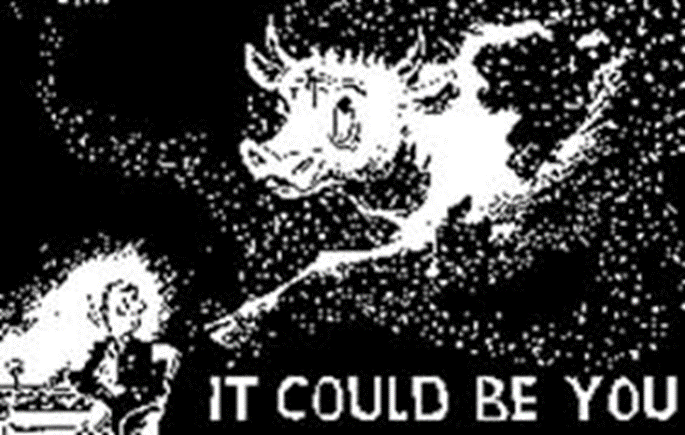 30
BSE-ügy, vagy “kergemarha-kór” eset, (C-180/96. sz ügy, Egyesült Királyság kontra Bizottság)
“98. A megkérdőjelezett határozat elfogadásának idejében, nagymértékű bizonytalanság volt az élő állat, tőkehús és hústermékek által okozott kockázatot illetően. 
99. Amennyiben az emberi egészséget érintő kockázat létének vagy kiterjedésének megítélése bizonytalan, az intézményeknek (értve ezalatt a Közösség intézményeit -  a Szerző megjegyzése) lehetőségük van arra, hogy védelmi intézkedéseket fogadjanak el mindaddig, amíg a kockázat valóságtartalma és súlyossága teljesen világossá nem válik. 
100. Ezt a megközelítést az EK Szerződés 130r. cikkének (1) bekezdése teremti meg, amely szerint a Közösség környezetpolitikájának célja, egyebek között az emberi egészség védelme. A 130r. cikk (2) bekezdése szerint ez a politika a védelem magas szintjén kell alapuljon és különösen azokon az elveken, hogy megelőző intézkedést kell tenni és hogy a környezetvédelmi követelményeket a Közösség más politikáinak meghatározásába és alkalmazásába kell integrálni.”
Pfizer ügy
31
T-13/99, Első Fokú Bíróság, Pfizer Animal Health SA kontra Bizottság – antibiotikum az állatenyésztésben
143. Mindazonáltal, a 139. bekezdésben idézett esetjog szerint a kérdéses megelőző intézkedéseket nem lehet csupán a kockázat tisztán hipotetikus megközelítésére alapozni, pusztán sejtésekre alapozva, amelyeket tudományosan nem igazoltak ... 
144. Inkább, amint ez a Közösség Bíróságának az elővigyázatosság elvével kapcsolatos értelmezéséből következik, a megelőző intézkedést csak akkor lehet tenni, ha a kockázat, noha annak léte és kiterjedése megalapozott tudományos bizonyítékokkal nincs bizonyítva, mindazonáltal megfelelően alá van támasztva olyan tudományos adatokkal, amelyek rendelkezésre álltak akkor, amikor az intézkedést tették. ...
146. Így az elővigyázatosság elve olyan esetekre alkalmazható csupán, amikor a kockázat, nevezetesen ami az emberi egészségre vonatkozik, ugyan nem bizonyított teljesen, de nem csupán egyszerű feltételezésen alapul, amelyet tudományosan még nem igazoltak.”
32
„148. Következésképpen, az ilyen esetekben a kockázatelemzés célja, hogy megbecsülje a kérdéses termék vagy eljárás kapcsán az emberi egészségre irányuló lehetséges káros hatások valószínűségének mértékét és ezen hatások súlyosságát. 
155. Ilyen körülmények között a tudományos kockázatelemzést el kell végezni azt megelőzően, hogy megelőző intézkedéseket tennének.”
Artegodan ügy
33
T-74,76, 83-85,132,137 & 141/00, Első Fokú Bíróság egyesített ügyek, Artegodan GmbH és társai kontra Bizottság) gyógyszer
184. Mindebből tehát az következik, hogy az elővigyázatosság elvét úgy határozhatjuk meg, mint a közösségi jog általános elvét, amely azt követeli meg, hogy a hatáskörrel rendelkező hatóságok tegyék meg a szükséges lépéseket annak érdekében, hogy megelőzzék az emberi egészséget, a biztonságot és a környezetet érő lehetséges kockázatokat, oly módon, hogy elsőbbséget adnak ezen érdekek védelmének a gazdasági érdekekkel szemben. Mivel a Közösség intézményei minden tevékenységi területükön felelősek az emberi egészség, a biztonság és a környezet védelméért, az elővigyázatosság elvét a Szerződés fent említett rendelkezéseiből fakadó autonóm elvnek kell tekinteni.”
C‑280/02. sz. ügy, Európai Közösségek Bizottsága kontra Francia Köztársaság, 2004. szeptember 23.
34
„32. Vitathatatlan, hogy a Szajna öblében lévő vizekben egyrészt a tápanyagok, különösen az egyre növekvő mennyiségben bekerülő nitrogénvegyületek feldúsulása, másrészt az algák és magasabb rendű növények felgyorsult szaporodása tapasztalható ...
33. A Bizottság által bemutatott valamennyi jelentés és tanulmány – különösen a Philippe Cugier által a Caeni Egyetemen 1999-ben megvédett, „Modélisation du devenir à moyen terme dans l’eau et le sédiment des éléments majeurs (N, P, Si) rejetés par la Seine en baie de Seine” [A Szajna által a Szajna öblében lerakott főbb elemeknek (N, P, Si) a vízben és az üledékben történő fejlődésének középtávú modellje] című doktori értekezésben kifejtett ökológiai modellre vonatkozó tanulmány – azt a következtetést vonja le, hogy ok-okozati összefüggés van a Szajna öblébe jutó tápanyagok mennyisége és relatív aránya, valamint a növényi planktonok e területen minden évben megfigyelhető virágzása között.
34. Ami a francia kormánynak azt az érvét illeti, hogy P. Cugier dolgozata egy tökéletlen 3D-s ökológiai modellen alapul, emlékeztetni kell arra, hogy a Közösség környezetvédelmi politikája az EK 174. cikk értelmében az elővigyázatosság elvén alapul. Jelen esetben, a rendelkezésre álló tudományos és műszaki adatok alapján, a Szajna öblébe bekerülő tápanyagok és a növényi planktonoknak a területen tapasztalható felgyorsult elszaporodása közötti okozati összefüggés valószínűségi foka elegendő a 91/271irányelvben lefektetett környezetvédelmi intézkedések megköveteléséhez – feltéve hogy az eutrofizáció egyéb kritériumai is teljesülnek.”
Monsanto - C-236/01.
35
A genetikailag módosított élelmiszerekkel kapcsolatos korlátozó intézkedések adják az ügy lényegét. A fent már elmondottak itt még világosabban és kiforrottabban jelennek meg: „11. A Bíróság ítélkezési gyakorlata alapján az elővigyázatosság elvéből fakadóan, amennyiben bizonytalanság van az emberi egészséget fenyegető veszély létét és kiterjedését illetően, lehetséges védelmi intézkedéseket tenni anélkül, hogy ki kelljen várni, hogy a kockázat léte és súlyossága teljesen nyilvánvaló legyen ...”
Ezen ügy kapcsán egy célszerűségi és arányossági kérdésről is érdemes megemlékezni: „134. Végezetül, a Bíróság esetjoga alapján, annak megítélése során, hogy a közösségi jog egy intézkedése megfelel-e az elővigyázatosság elve szempontjából, azt kell meghatározni, vajon az alkalmazott eszközök alkalmasak-e a kívánt cél elérésére és vajon nem mennek-e túl azon, ami a célok elérése érdekében szükséges ....”
C‑528/16. sz. ügy, előzetes döntéshozatali eljárásConfédération paysanne és társai kontra Premier ministre és Ministre de l’Agriculture, de l’Agroalimentaire et de la Forêt, előzetes döntéshozatal, 2018. július 25.Transzgenezis – mutagenezis
36
53      Ahogyan ugyanis a 2001/18 irányelv 4. cikkének (1) bekezdésében szerepel, a tagállamok feladata, hogy az elővigyázatosság alapelvével összhangban gondoskodjanak arról, hogy minden megfelelő intézkedést megtegyenek azon emberi egészségre és környezetre gyakorolt kedvezőtlen hatások elhárítása érdekében, amelyek a GMO‑k szándékos kibocsátásából vagy forgalomba hozatalából eredhetnek.
Bobek főtanácsos
„47.      Ízlések és pofonok különbözőek. Úgy tűnik, ez a helyzet az elővigyázatosság elvének tartalmát, hatályát és lehetséges alkalmazását illetően is. Az évek során, különösen a jogtudományban és a politikai vitákban, számos javaslat született arra vonatkozóan, hogy mi az elővigyázatosság elve és hogyan kellene alkalmazni.”
37
Majd folytatja a magyarázatot a bírói gyakorlat felidézésével:
50.      Továbbá, „ha lehetetlennek bizonyul bizonyossággal meghatározni az állítólagos kockázat meglétét vagy terjedelmét az elkészített tanulmányok eredményének elégtelen, nem meggyőző vagy pontatlan jellege miatt, de a közegészséget ténylegesen fenyegető károsodás valószínűsége fennáll abban az esetben, ha a kockázat bekövetkezik, akkor az elővigyázatosság elve igazolja a korlátozó intézkedések elfogadását”.(20)
53.      A fenti ügyek mindegyikének lényege, hogy kell, hogy legyen legalább néhány, tudományosan megalapozott, észlelhető kockázat.(22) Az állandó intézkedésekkel szemben az ideiglenes intézkedéseknél az elővigyázatosság elvének alkalmazásához szükséges küszöb alacsonyabb. … a kockázatot egyértelműen azonosító minimális tudományos adatkészlettel kell alátámasztani. Az elővigyázatosság elvének alkalmazásához nem elég pusztán valami új dolog által kiváltott kockázattól vagy egy tágan és általánosságban vélt kockázattól való félelem, amikor nem lehet meggyőzően kijelenteni, hogy valamely új dolog biztonságos.
148. A Bíróság ítélkezési gyakorlatából következik, hogy az elővigyázatosság elve alapján a „kockázati bizonytalanság” nem pusztán általános kétségeket jelent. Az emberi egészségre és a környezetre nézve fennálló konkrét kockázatokat azonosítani kell, azokat alá kell támasztani egy minimális mennyiségű, komoly és független tudományos kutatással. A kockázattól való félelem, vagy a kockázat kockázata nem elegendő.
38
C-674/17 Tapiola (farkasok állományszabályozó vadászata)
39
66      Ezzel összefüggésben hangsúlyozni kell továbbá, hogy az elővigyázatosság EUMSZ 191. cikk (2) bekezdésében foglalt elvével összhangban, amennyiben a rendelkezésre álló legjobb tudományos adatok vizsgálata bizonytalanságnak enged helyt a tekintetben, hogy ezen eltérés hátrányosan érinti‑e, vagy sem, egy kihalással veszélyeztetett faj populációja kedvező védettségi állapotban való fenntartását vagy annak visszaállítását, a tagállamnak el kell tekintenie annak elfogadásától vagy végrehajtásától.
67      Ekként a kérdést előterjesztő bíróság feladata annak meghatározása, hogy a Hivatal bizonyította‑e tudományos adatok alapján, hogy az alapügy tárgyát képező eltéréseket behatároló területi és mennyiségi korlátok elégségesek annak biztosításához, hogy ezen eltérések nem érintik hátrányosan az érintett fajok populációinak kedvező védettségi állapotban való fenntartását természetes elterjedési területükön.
Az elővigyázatosság elemei
40
Riói 15. elv részleteiből kiindulva:
a környezet védelme,
a súlyos vagy visszafordíthatatlan károsodás,
a tudományos bizonyosság kérdése, illetve
a szükséges lépések és azok minősége,
a bizonyítási teher alakulása.
41
1. A környezet védelme
Ez a szempont mára már aligha tartható – l. alább, az európai bírói gyakorlat, illetve Bizottság kommüniké: „Annak ellenére, hogy az elővigyázatosság elvét a Szerződés a környezetvédelmi területen kívül máshol kifejezetten nem említi, az alkalmazási terület messze szélesebb és minden olyan körülményt felölel, amikor a tudományos bizonyosság nem elegendő, bizonytalan vagy beleértett és az előzetes objektív tudományos értékelés által szolgált vélemény szerint indokolt alapjai vannak annak a lehetőségnek, hogy a környezetre, emberi-, állati- vagy növényegészségre várhatóan veszélyes hatások jelennek meg, és a választott védelmi szint nem lennének ennek megfelelőek.”
42
2. A súlyos vagy visszafordíthatatlan kár 
A két feltétel alternatív ugyan, de együtt is érvényesülhet. 
A visszafordíthatatlanság kritériuma sem abszolút érvényű tehát, amint a súlyosság sem az, esetenként értékelendő és önmagában is a tudományos bizonyosság határait feszegeti.
43
3. A tudományos bizonyosság szintje
Negatívan közelítve, a kérdés a tudományos bizonytalanság határa.
A Bizottság kommünikéjének összefoglalója szerint:  „4. Az elővigyázatosság elvét a kockázat felmérésének strukturált megközelítésén keresztül kell vizsgálni, amelyben három elem jelenik meg: a kockázat felmérése, a kockázatkezelés és a kockázat kommunikálása. ...
Az elővigyázatossági megközelítésen alapuló fellépés a tudományos értékeléssel kezdődik, amelyik a lehető legteljesebb és amennyire lehetséges, minden lépésben a tudományos bizonytalanság fokát is meg kell ítélni.”
44
4. Az intézkedések
Az elővigyázatosság elve semmilyen körülmények között nem alkalmazható önkényes döntések igazolására. (Kommüniké)
Az intézkedések tehát legyenek hatékonyak, arányosak, de legyen diszkriminatívak, és mindenképpen alkalmasak a környezetromlás megakadályozására.
45
5. A bizonyítási teher kérdése
A bizonyítási teher megosztásának az általánostól eltérő jellegét úgy pontosíthatjuk, hogy egyik oldalon – akire nézve a terhesebb kötelezettségek jelennek meg, tehát a környezethasználó – alaposan indokolni kell a kérdéses tevékenység létjogosultságát, a másik oldalon – döntéshozó vagy társadalom – elég a fenyegetett érdek sérülékenységére, a hatás esetleges súlyosságára, vagy visszafordíthatatlanságára utalni,  hogy kellő súlyú ellenérveink legyenek. Nincs tehát egyensúly a felek helyzete között, így kell kompenzálni a hatás veszélyeivel kapcsolatos egyensúlytalanságot.
BP Mexikói-öböl olajkatasztrófa (2010) jelentés 2010
46
„Két fontos elem határozza meg az elővigyázatosság elvét Az első az a gondolat, hogy annak érdekében, hogy a károkat megelőzzük, mielőtt bekövetkeznének, cselekednünk kell az ésszerű bizonyítékok alapján, mielőtt a teljes tudományos bizonyosság rendelkezésünkre állna arról, hogy egy ipari tevékenység kárt okoz. A második abból ered, hogy nem minden károsodás egyforma. Amikor a kár visszafordíthatatlan, nem lehet gazdasági kárként kezelni, dollárokban és centekben. ... Amikor az olaj ezer és ezer mérföldekre szétterül az óceánban, megfojtva a halakat és madarakat, beszennyezve a partokat, betakarva a vizes élőhelyeket, megmérgezve azon mikroorganizmusok millióit, amelyek a vízi tápláléklánc alapvető építőelemei, akkor a szellemet nem lehet visszazárni a palackba.
Annak ellenére, hogy az elővigyázatosság elvére,  mint a józan ész megnyilvánulására tekintünk, minden ösztönző, amelyet a szabad piac megteremt a vállalkozások számára, pontosan az ellenkező irányba mutat. A profitot véve alapvető vezérlőként, a vállalatokra állandó nyomás nehezedik, hogy rövidtávon takarítsanak meg pénzt, olyan eszközökből lecsípve, amelyek csökkentenék a közre vagy a környezetre háruló kockázatokat. ...
Az az ösztönző, hogy a visszafordíthatatlan károsodás kockázatát becsüljék alá, hangoztatva a tudományos bizonytalanságot, mint a késedelem indokát a rövidtávú kiadások kapcsán. Így az elővigyázatosság elve a torzult szabad piaci ösztönzések fontos korrekciós tényezője lehet.”
Vannak ellenzők
47
Roger Scruton, the author of Green Philosophy (2011, Atlantic) is one of these opponents: “The astonishing fact is that, although nobody knows what the Precautionary Principle says, it has now become a doctrine of European law.” and “The Precautionary Principle clearly presents an obstacle to innovation and experiment.” – SCRUTON, Roger: The Cult of Precaution, https://nationalinterest.org/article/the-cult-of-precaution-500
AB és elővigyázatosság
48
13/2018. (IX. 4.) AB határozat 
„[20] Mindez azt is jelenti, hogy az Alkotmánybíróság gyakorlata szerint a visszalépés tilalma immáron közvetlenül az Alaptörvényből fakad, és egyaránt kapcsolódik az Alaptörvény P) cikk (1) bekezdéséhez, és a XXI. cikk (1) bekezdéséhez. A visszalépés tilalmával összefüggésben az Alkotmánybíróság azt is kiemeli, hogy minden olyan esetben, amikor a környezet védelmére vonatkozó szabályozás átalakításra kerül, a jogalkotónak tekintettel kell lennie az elővigyázatosság és megelőzés elveire is, hiszen „a természet és környezet védelmének elmulasztása visszafordíthatatlan folyamatokat indíthat meg” 
…
49
Az elővigyázatosság elvéből következően tehát abban az esetben, ha egy szabályozás vagy intézkedés érintheti a környezet állapotát, a jogalkotónak kell azt igazolnia, hogy a szabályozás nem jelent visszalépést és ezáltal nem okoz adott esetben akár visszafordíthatatlan károkozást, illetőleg nem teremti meg egy ilyen károkozás elvi lehetőségét sem. Korábban nem szabályozott esetek szabályozásakor az elővigyázatosság elve nem kizárólag a visszalépés tilalmával összefüggésben, hanem önállóan is érvényesül: azon intézkedések esetében, melyek formálisan nem valósítanak meg visszalépést, ám befolyásolhatják a környezet állapotát, az intézkedés korlátja az elővigyázatosság elve is, amellyel összefüggésben a jogalkotó alkotmányos kötelezettsége, hogy a tudomány álláspontja szerint nagy valószínűséggel vagy bizonyosan bekövetkező kockázatokat megfelelő súllyal figyelembe vegye a döntés meghozatala során. A megelőzés elve ezzel szemben a potenciális szennyezés forrásánál, de még a szennyezés bekövetkezését megelőzően történő fellépés kötelezettségét jelenti: annak biztosítását, hogy a környezetet esetlegesen károsító folyamatok ne következzenek be.”
50
14/2020. (VII. 6.) AB határozat
„[37] Az elővigyázatosság és a megelőzés közvetlenül az Alaptörvény P) cikk (1) bekezdéséből, illetőleg XXI. cikk (1) bekezdéséből fakadó elveiből következő módon az államnak kell biztosítania azt, hogy a környezet állapotának romlása egy adott intézkedés következményeként ne következzen be… nem szükséges a környezet állapotának tényleges romlása, hanem már az állapotromlás kockázata (illetőleg az állapotromlás kockázatának felmérésére vonatkozó kötelezettség elmulasztása vagy figyelmen kívül hagyása)…”